МАСТЕР-КЛАСС
по созданию мини-факела 
или защитного корпуса для свечи
Разработала: музыкальный руководитель 
МДОУ детский сад общеразвивающего вида № 12 
«Радуга»
Мельникова Светлана Александровна
МО, Воскресенский р-он, пос. им. Цюрупы
Берём обычную 
пластиковую бутылку, 
удаляем этикетку
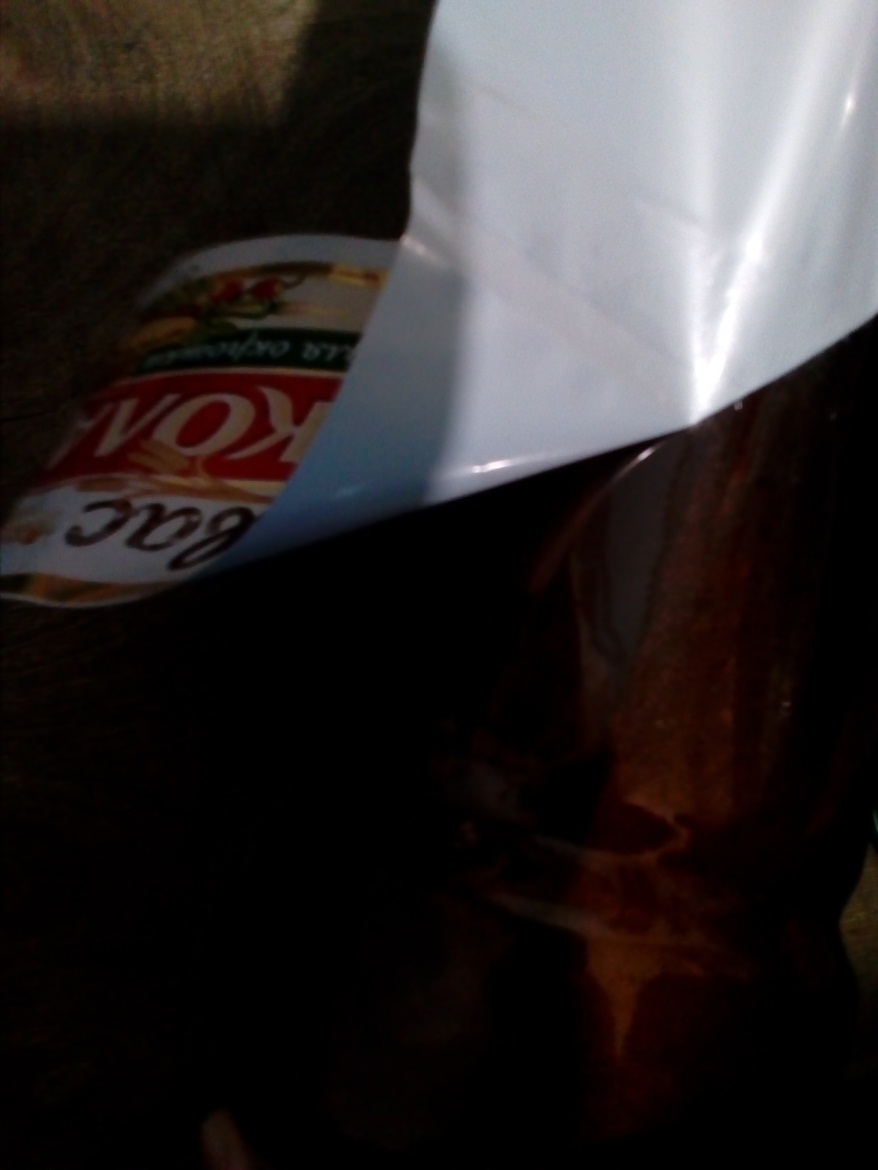 Место клея на бутылке 
можно обклеить скотчем
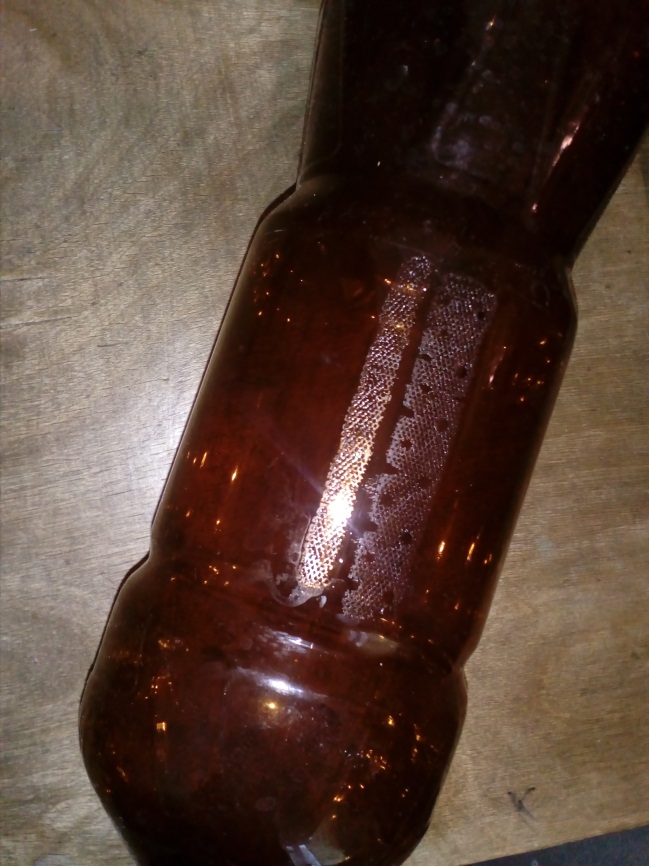 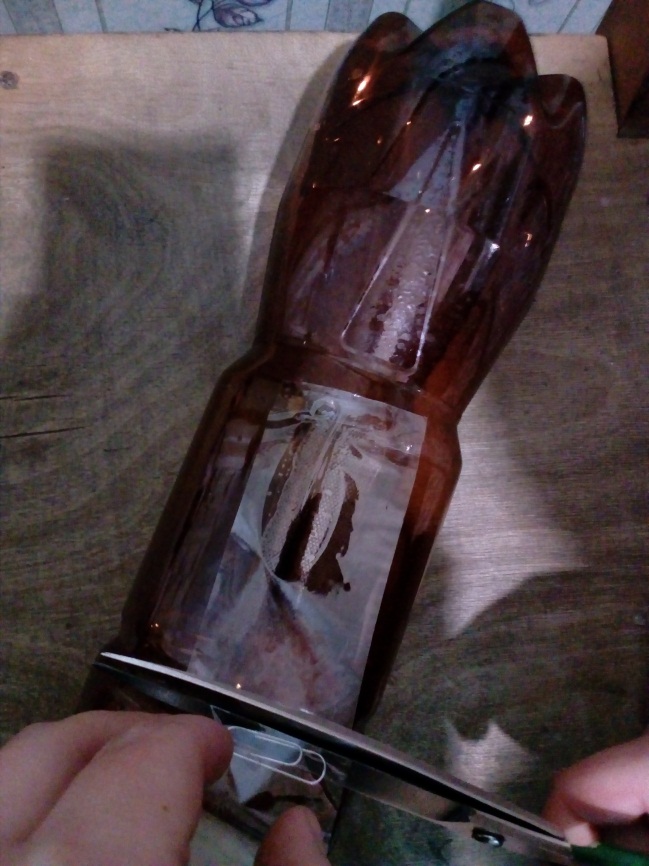 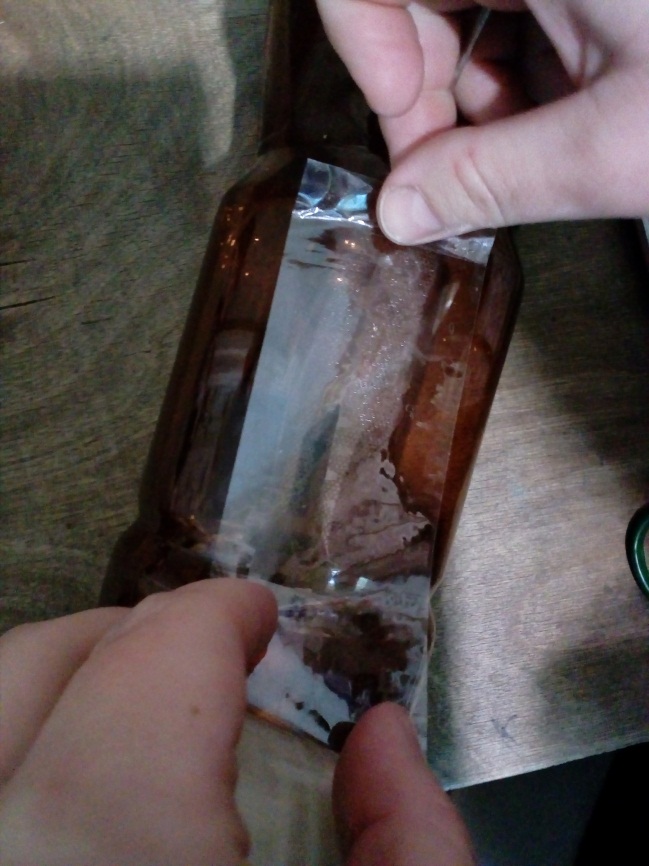 Замеряем длину свечи
от уровня начала горлышка
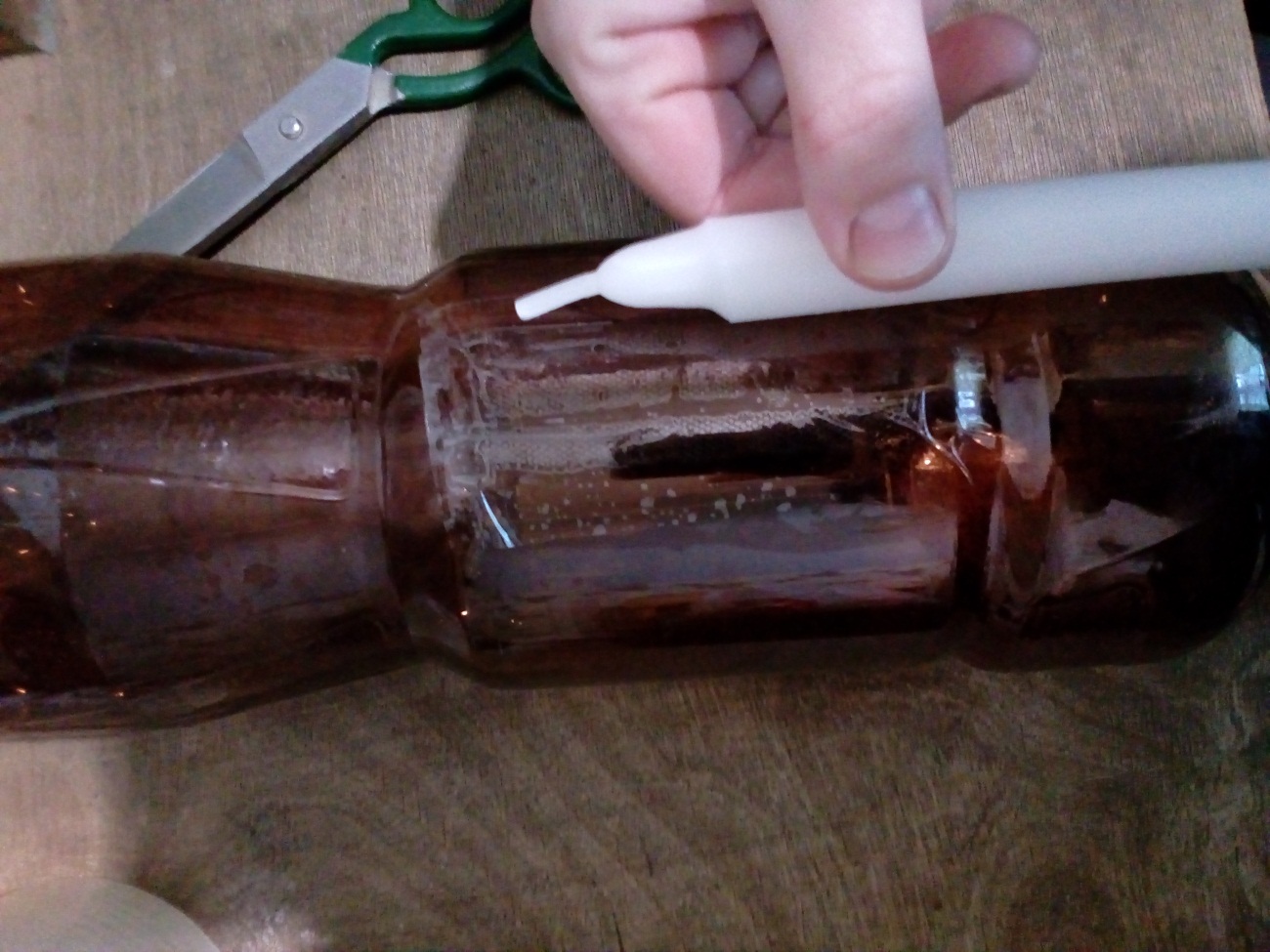 Обрезаем бутылку, 
выравниваем края
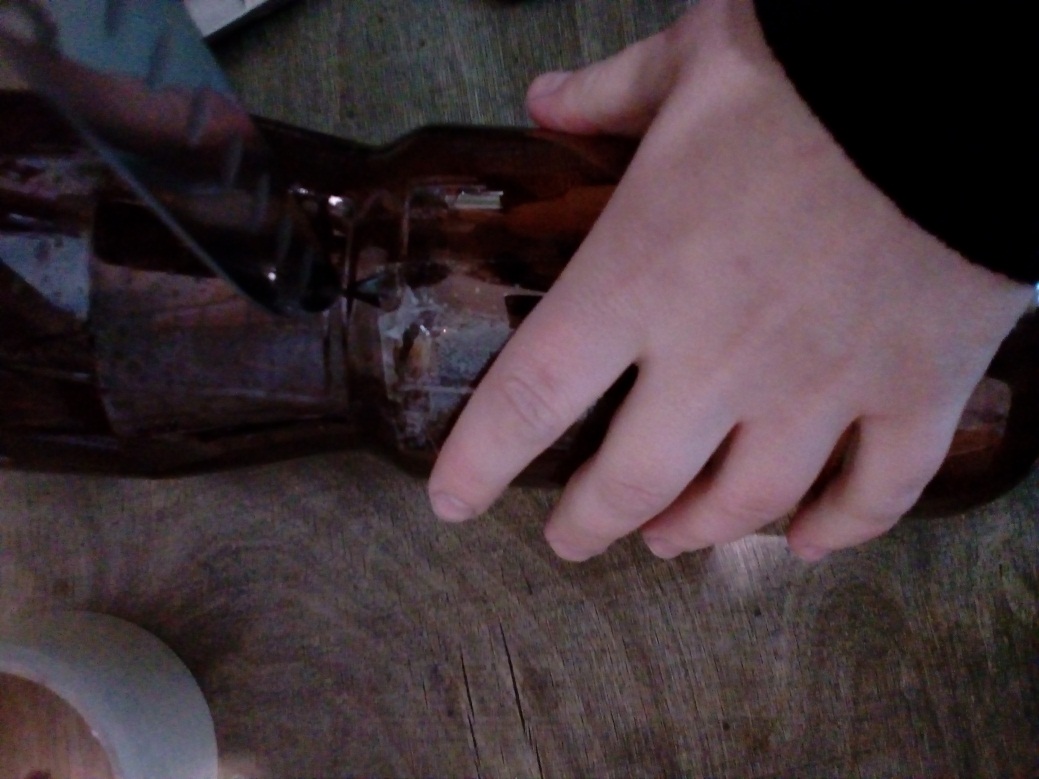 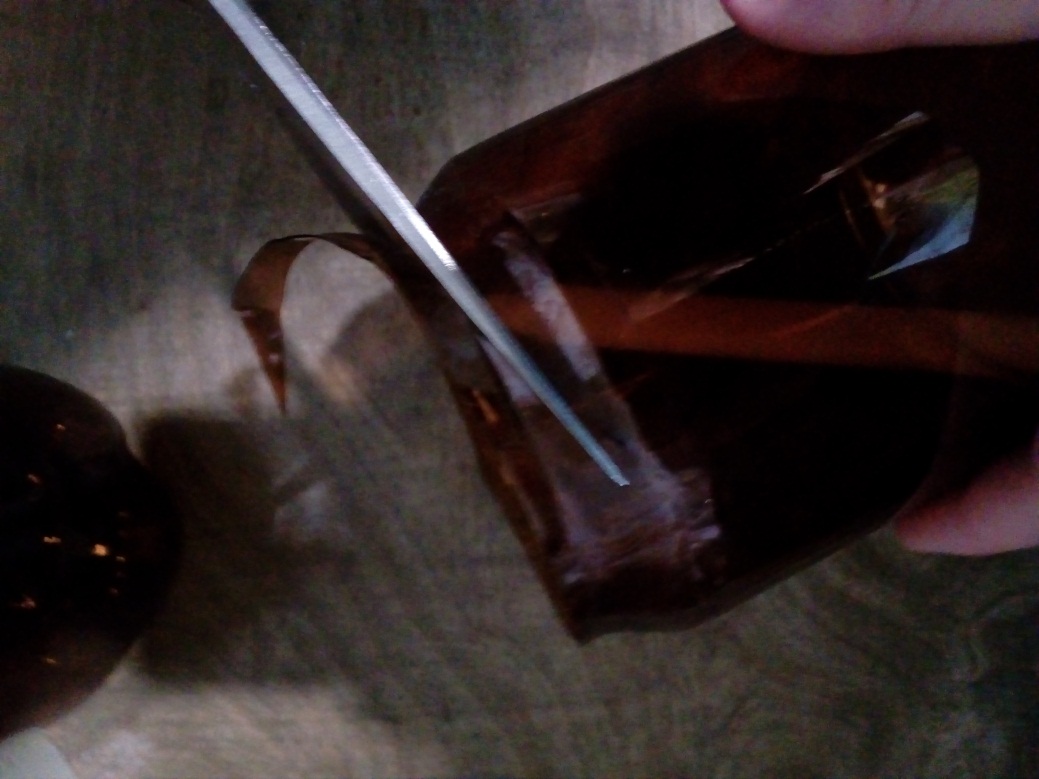 Небольшой кусок пластилина
Вминаем в низ корпуса 
(в горлышко, 
с закрученной крышкой)
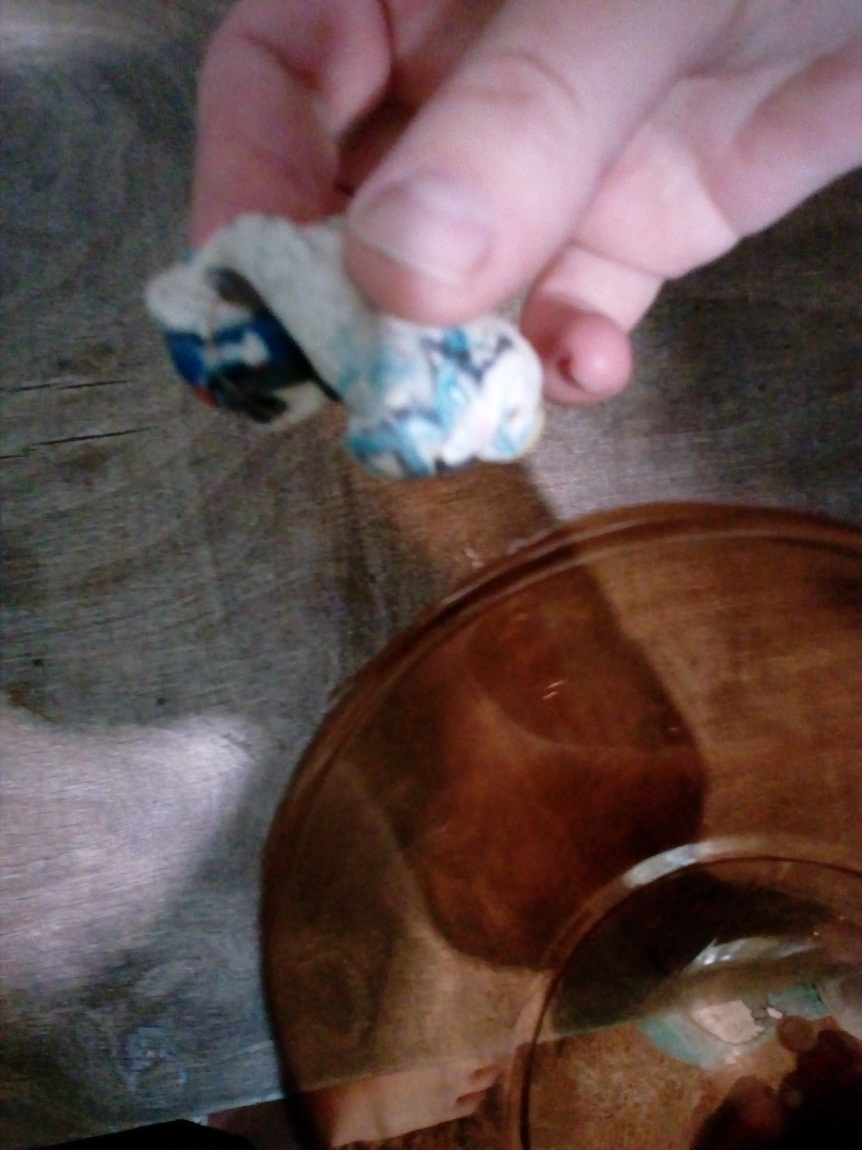 Закрепляем свечу
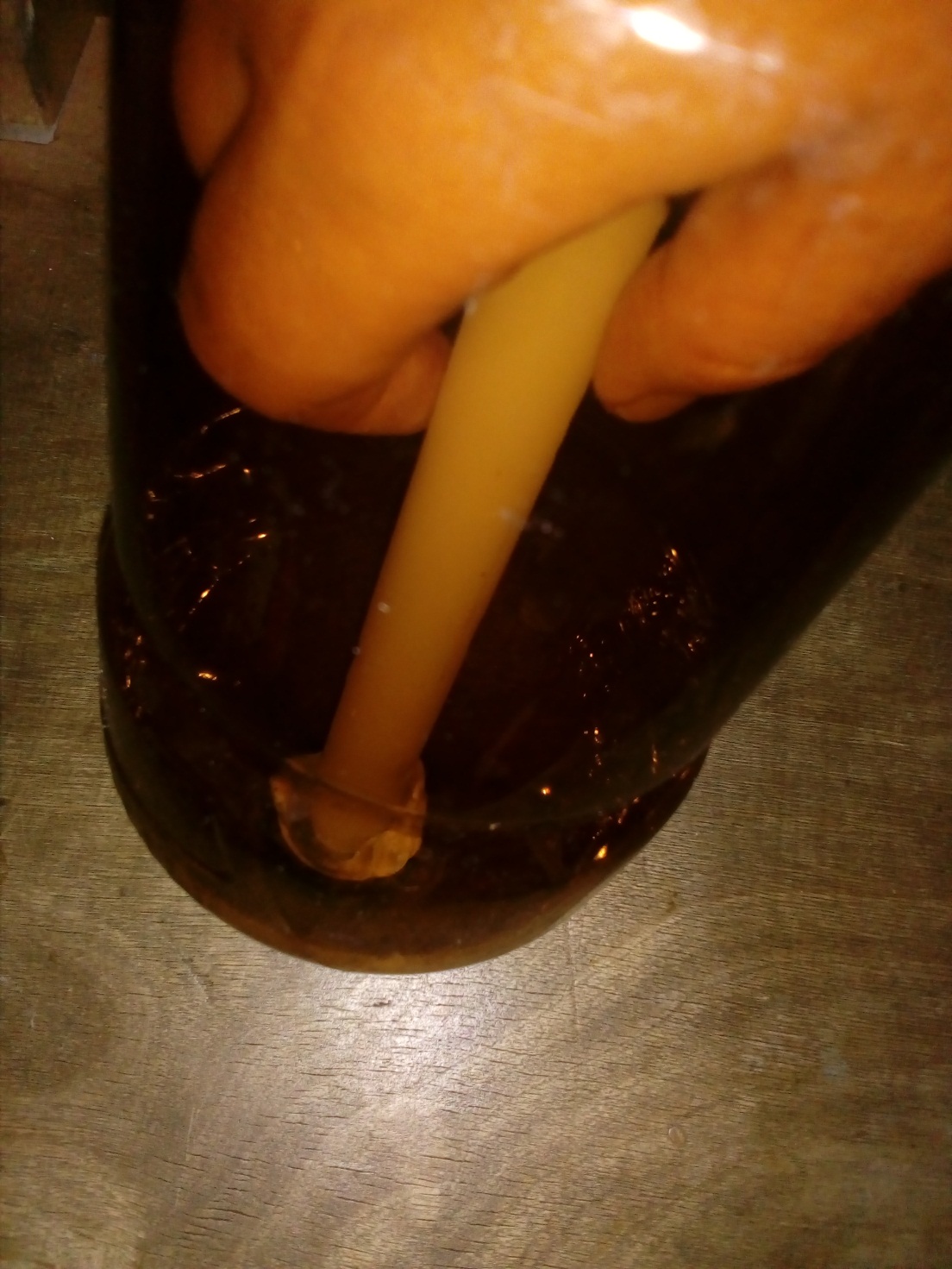 Защитный корпус 
от ветра готов.
Также можно использовать 
бокал, банку и т. д.
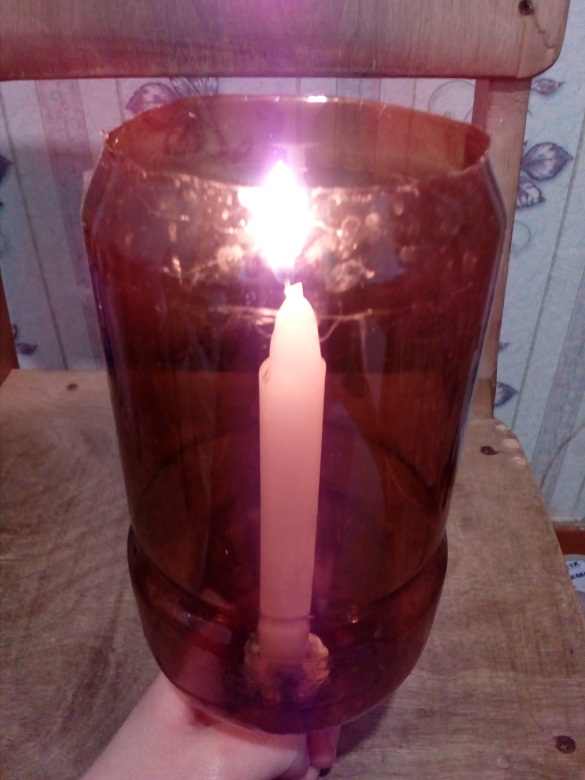 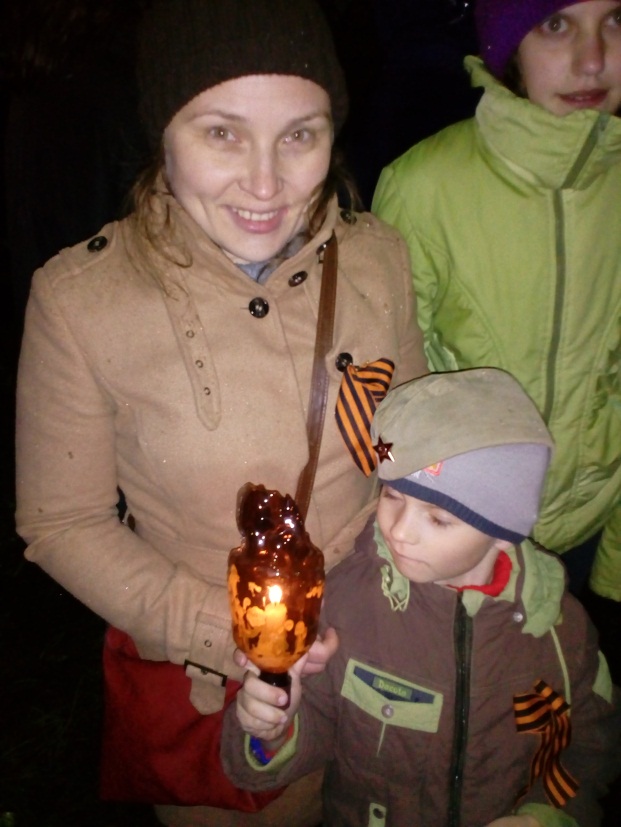 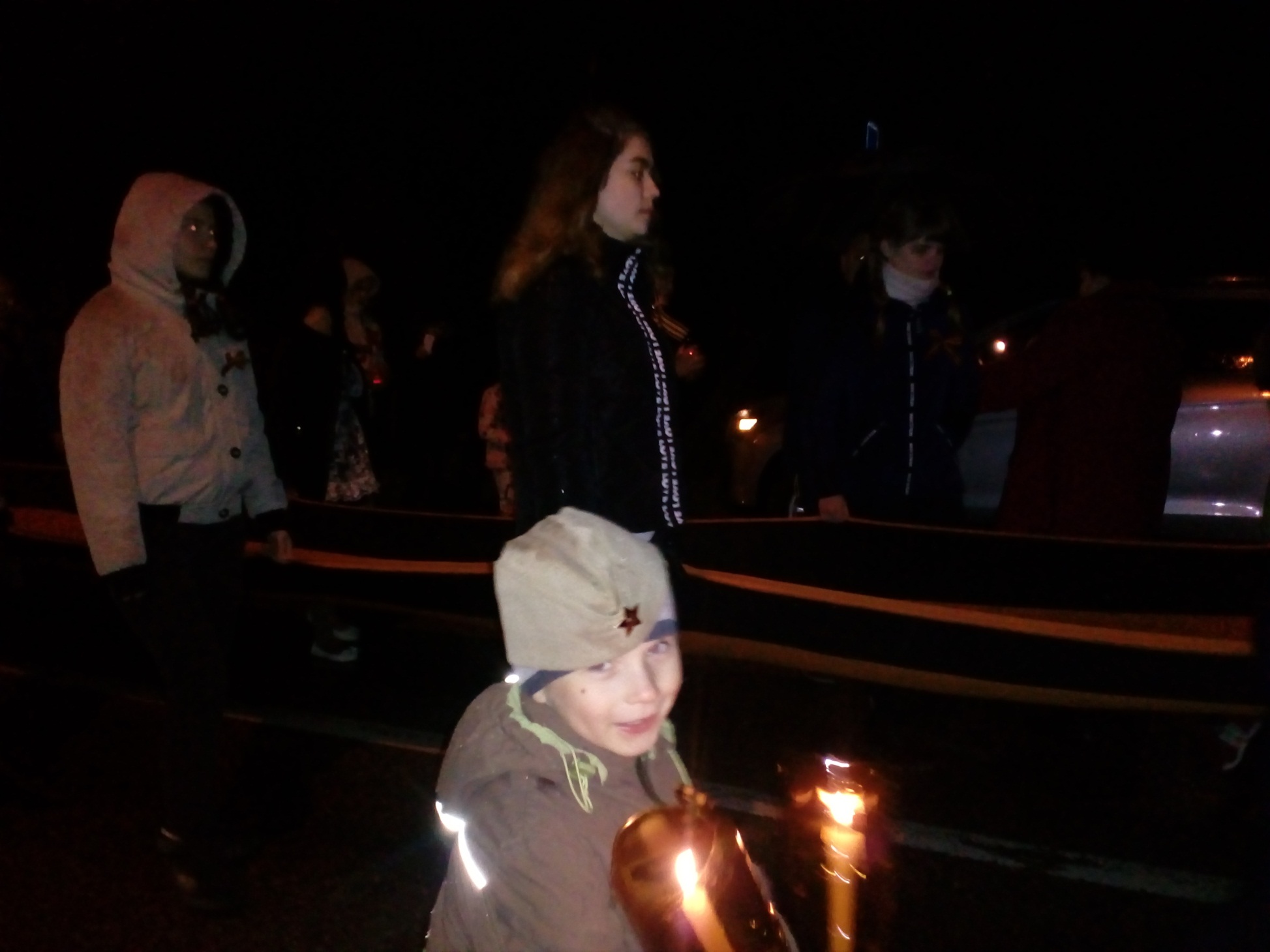